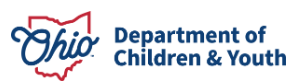 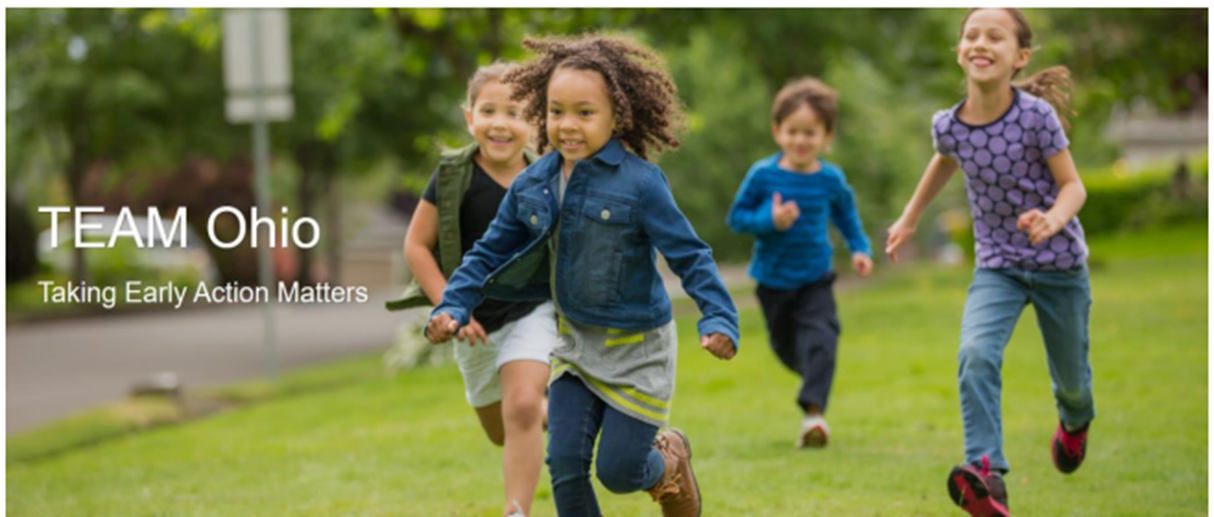 Intake Screener Training – Navigating the Domestic Violence Screen
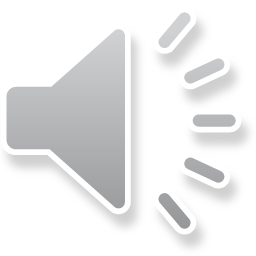